Statewide Program of Study: Real Estate — Page 1
Revised–June 2024
Business, Marketing, and Finance Career Cluster
The Business, Marketing, and Finance career cluster focuses on careers in planning, organizing, directing, and evaluating business functions essential to efficient and productive business operations. This career cluster includes occupations ranging from business owner and entrepreneur to accountant, retail manager, and market analyst.
Statewide Program of Study: Real Estate 
The Real Estate program of study focuses on occupational and educational opportunities associated with financing, selling, and contracting real estate. This program of study includes management, economics, marketing, and financial principles of real estate evaluation. It also addresses commercial real estate including lending, developing, brokering, and financing.
Secondary Courses for High School Credit
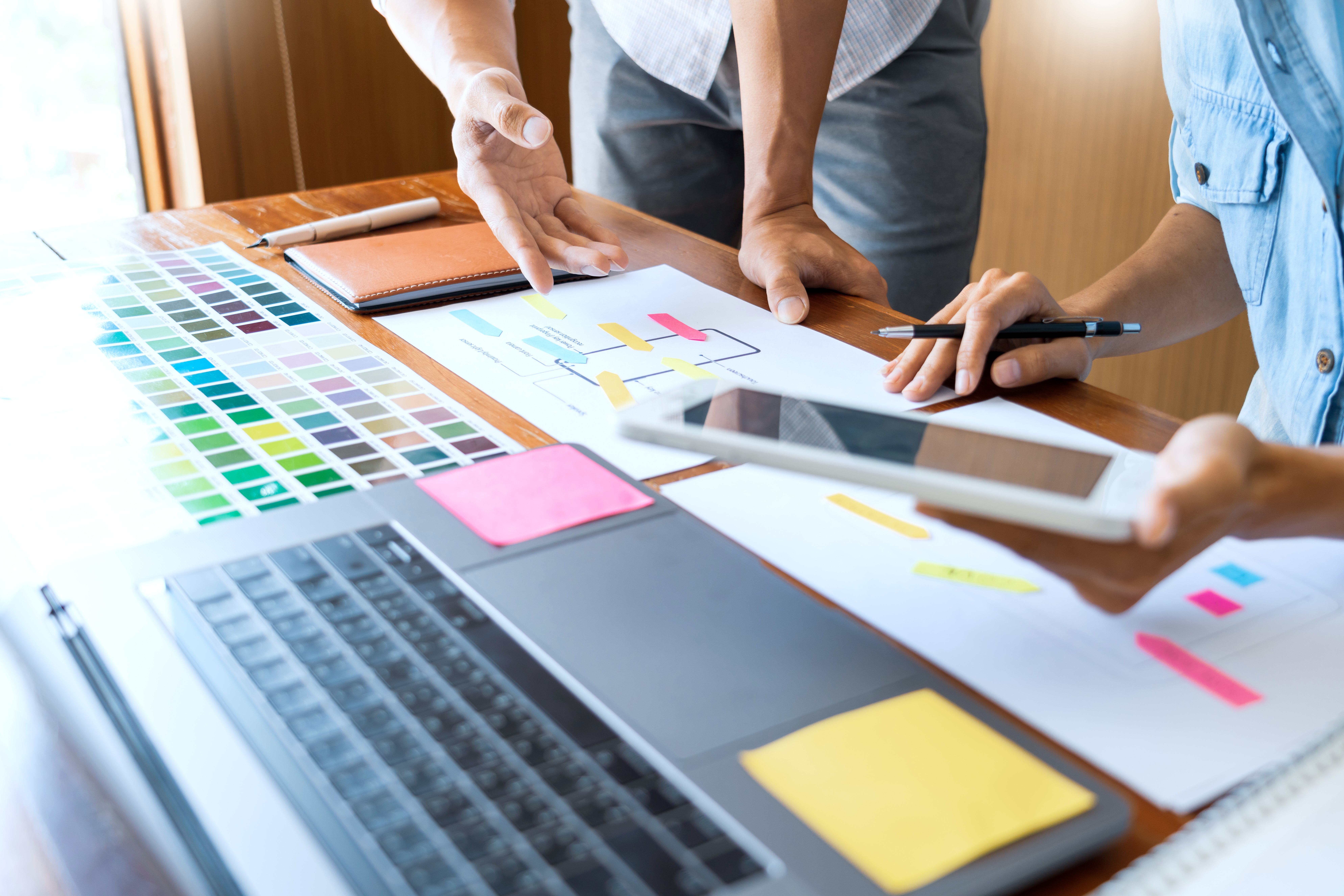 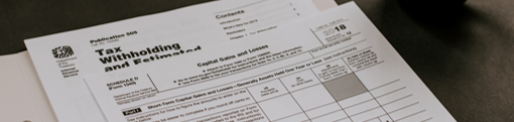 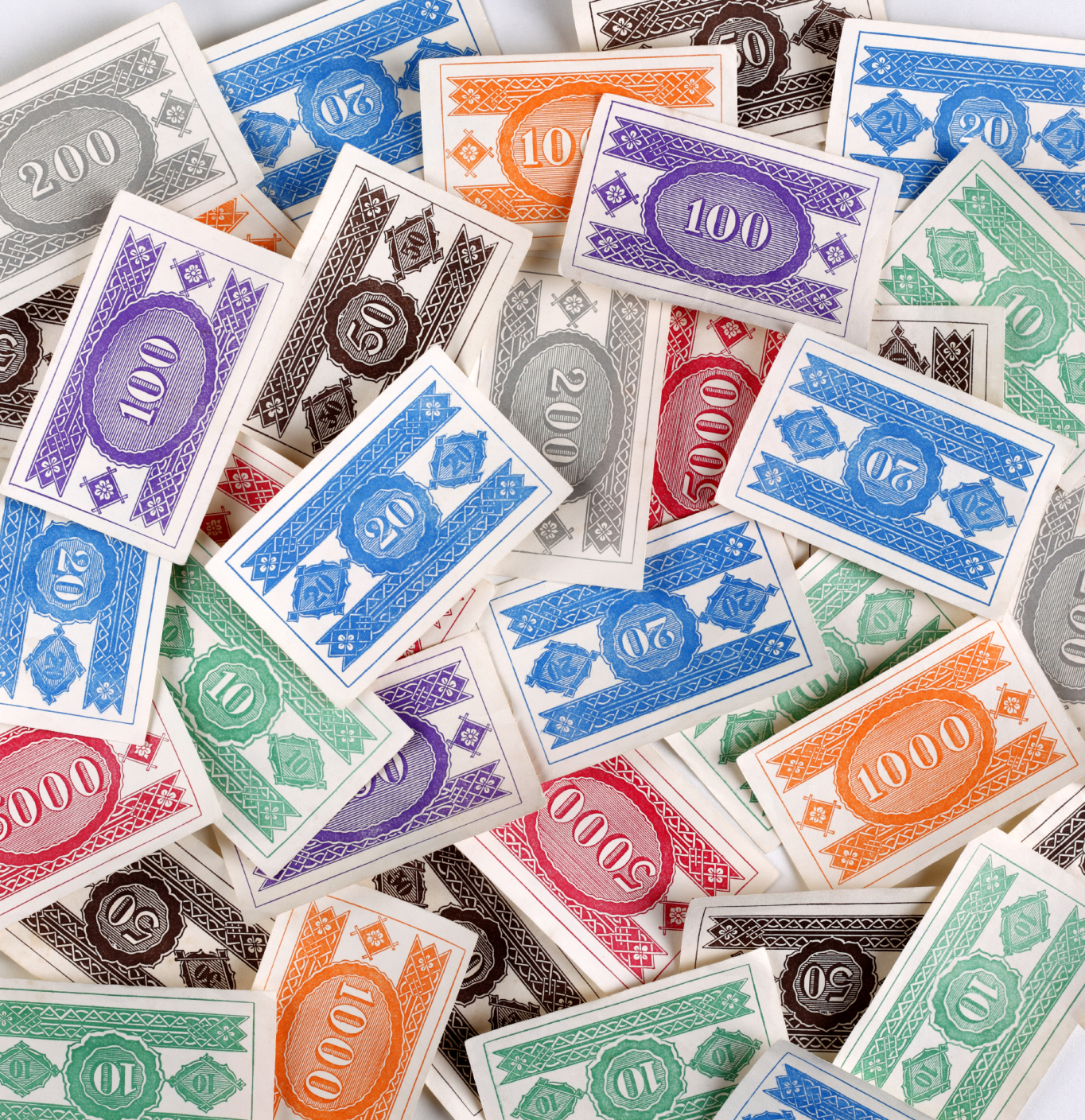 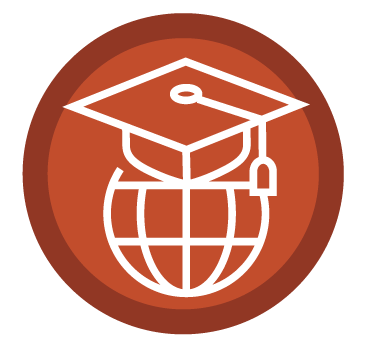 Example Postsecondary Opportunities
Associate Degrees
Business Administration and Management
Real Estate

Bachelor’s Degrees
Business Administration and Management
Real Estate

Master’s, Doctoral, and Professional Degrees
Business Administration and Management
Parks, Recreation, and Leisure Facilities Management

Additional Stackable IBCs/License
Real Estate Broker
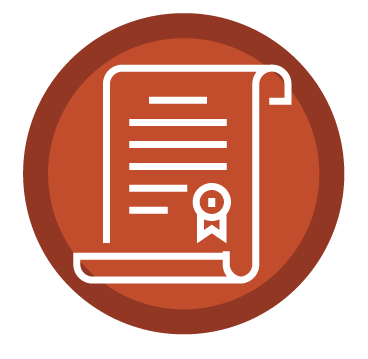 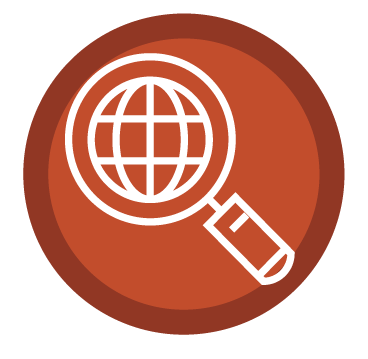 Example Aligned Occupations
Aligned Advanced Academic Courses
Real Estate Sales Agents
Students should be advised to consider these course opportunities to enrich their preparation. AP or IB courses not listed under the Secondary Courses for High School Credit section of this framework document do not count towards concentrator/completer status for this program of study.
Median Wage: $50,746
Annual Openings: 5,058
10-Year Growth: 15%
Work-Based Learning and Expanded Learning Opportunities
Property, Real Estate, and Community Association Managers
Median Wage: $59,788
Annual Openings: 3,457
10-Year Growth: 15%
Aligned Industry-Based Certifications
Real Estate
Title Examiners, Abstractors, and Searchers
Customer Service and Sales: Certified Specialist
Stukent Social Media Marketing Certification
Real Estate Sales Agent License
Median Wage: $58,593
Annual Openings: 819
10-Year Growth: 12%
Data Source: TexasWages, Texas Workforce Commission. Retrieved 3/8/2024.
For more information visit: https://tea.texas.gov/academics/college-career-and-military-prep/career-and-technical-education/programs-of-study-additional-resources
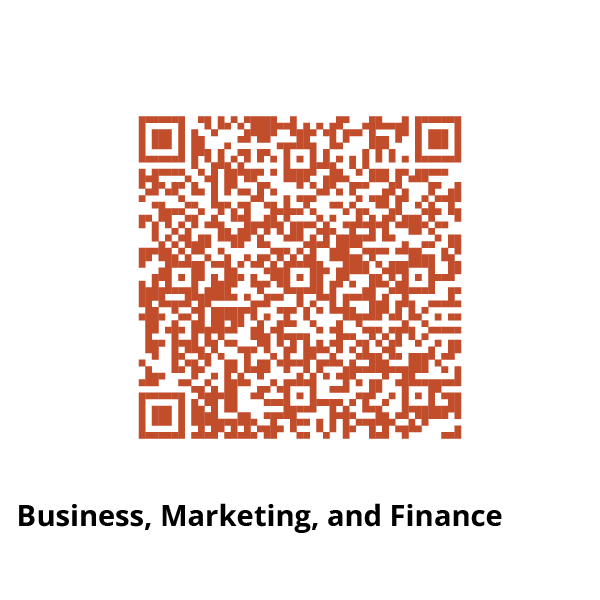 Successful completion of the Real Estate program of study will fulfill requirements of the Business and Industry endorsement.
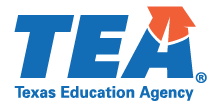 Statewide Program of Study: Real Estate — Page 2
Business, Marketing, and Finance Career Cluster
Statewide Program of Study: Real Estate
Course Information
Level 1
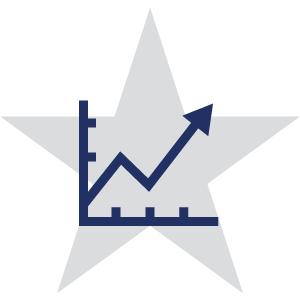 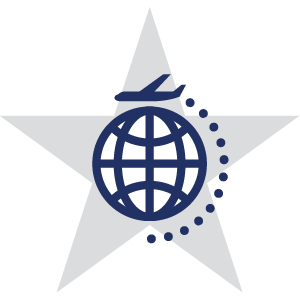 Level 2
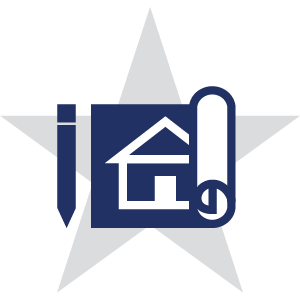 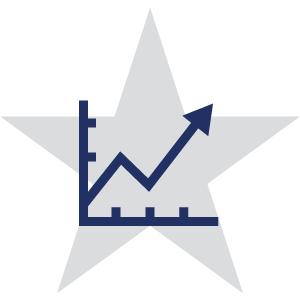 Level 3
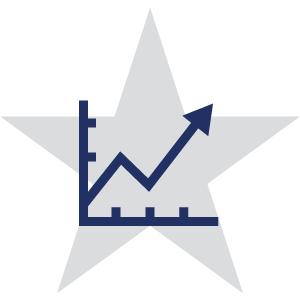 Level 4
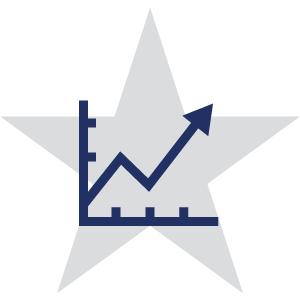 Real Estate
* Indicates course is included in more than one program of study.
For additional information on the Business, Marketing, and Finance career cluster, contact cte@tea.texas.gov or visit https://tea.texas.gov/cte
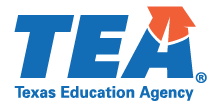 [LEA name] does not discriminate on the basis of race, color, national origin, sex, or disability in its programs or activities and provides equal access to the Boy Scouts and other designated youth groups. The following person has been designated to handle inquiries regarding the nondiscrimination policies: [title], [address], [telephone number], [email]. Further nondiscrimination information can be found at Notification of Nondiscrimination in Career and Technical Education Programs.